What if We Make 2022 a Year of New Beginnings?
Two Great Beginnings
Pentecost (Acts 2)
Sharing with thousands (Acts 4)
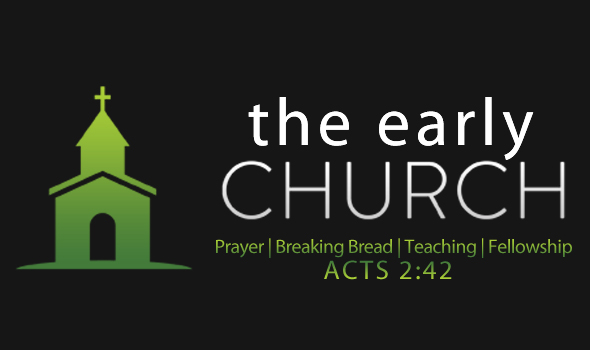 [Speaker Notes: Acts 4:1-4 “4 Now as they spoke to the people, the priests, the captain of the temple, and the Sadducees came upon them, 2 being greatly disturbed that they taught the people and preached in Jesus the resurrection from the dead. 3 And they laid hands on them, and put them in custody until the next day, for it was already evening. 4 However, many of those who heard the word believed; and the number of the men came to be about five thousand.”]
God’s Word
Great New Beginnings for You
Ps 119
[Speaker Notes: Bible Study 

Josh 1:8 “8 This Book of the Law shall not depart from your mouth, but you[a] shall meditate in it day and night, that you may observe to do according to all that is written in it. For then you will make your way prosperous, and then you will have good success. 

Rom 15:4 “4 For whatever things were written before were written for our learning, that we through the [a]patience and comfort of the Scriptures might have hope.]
Great New Beginnings for You
Prayer
1 Thes 5:17
[Speaker Notes: Psalm 145:18 “18 The Lord is near to all who call upon Him, To all who call upon Him in truth.”

Rom 12:12 “12 rejoicing in hope, patient[a] in tribulation, continuing steadfastly in prayer; 

Phil 4:6-7 “6 Be anxious for nothing, but in everything by prayer and supplication, with thanksgiving, let your requests be made known to God; 7 and the peace of God, which surpasses all understanding, will guard your hearts and minds through Christ Jesus.”]
Great New Beginnings for You
Attendance
Ps 122:1
[Speaker Notes: Heb 10:24-25 “24 And let us consider one another in order to stir up love and good works, 25 not forsaking the assembling of ourselves together, as is the manner of some, but exhorting one another, and so much the more as you see the Day approaching.


Rom 12:12 “12 rejoicing in hope, patient[a] in tribulation, continuing steadfastly in prayer; 

Phil 4:6-7 “6 Be anxious for nothing, but in everything by prayer and supplication, with thanksgiving, let your requests be made known to God; 7 and the peace of God, which surpasses all understanding, will guard your hearts and minds through Christ Jesus.”]
Great New Beginnings for You
Evangelism
Mk 16:15-16
[Speaker Notes: 1 Pet 3:15 “15 But [a]sanctify [b]the Lord God in your hearts, and always be ready to give a defense to everyone who asks you a reason for the hope that is in you, with meekness and fear; 

Rom 1:16 “16 For I am not ashamed of the gospel [c]of Christ, for it is the power of God to salvation for everyone who believes, for the Jew first and also for the Greek.”


Rom 12:12 “12 rejoicing in hope, patient[a] in tribulation, continuing steadfastly in prayer; 

Phil 4:6-7 “6 Be anxious for nothing, but in everything by prayer and supplication, with thanksgiving, let your requests be made known to God; 7 and the peace of God, which surpasses all understanding, will guard your hearts and minds through Christ Jesus.”]
Great New Beginnings for You
First Love
Rev 2:1-5
[Speaker Notes: Rev 2:1-5 “2 “To the [a]angel of the church of Ephesus write,
‘These things says He who holds the seven stars in His right hand, who walks in the midst of the seven golden lampstands: 2 “I know your works, your labor, your [b]patience, and that you cannot [c]bear those who are evil. And you have tested those who say they are apostles and are not, and have found them liars; 3 and you have persevered and have patience, and have labored for My name’s sake and have not become weary. 4 Nevertheless I have this against you, that you have left your first love. 5 Remember therefore from where you have fallen; repent and do the first works, or else I will come to you quickly and remove your lampstand from its place—unless you repent.]
Great New Beginnings for You